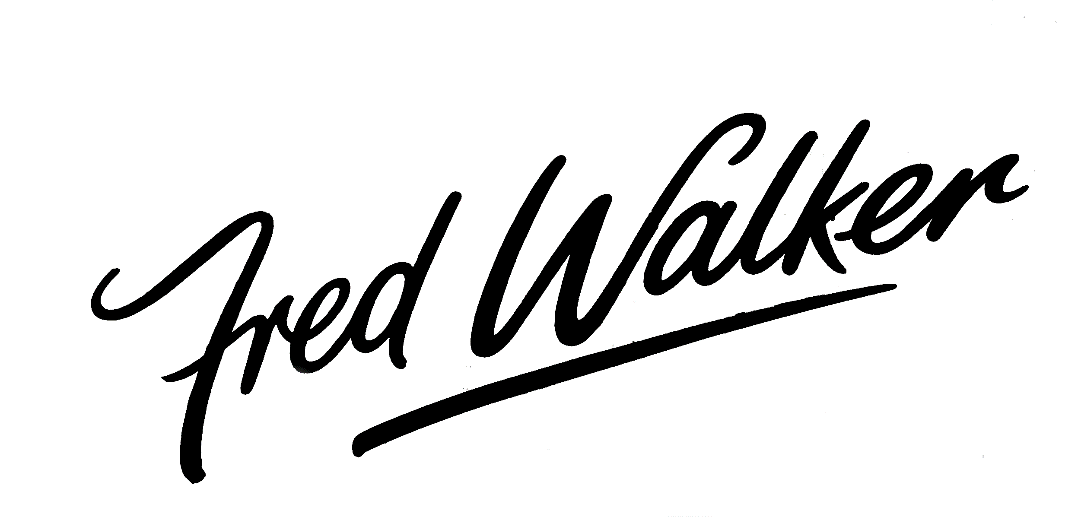 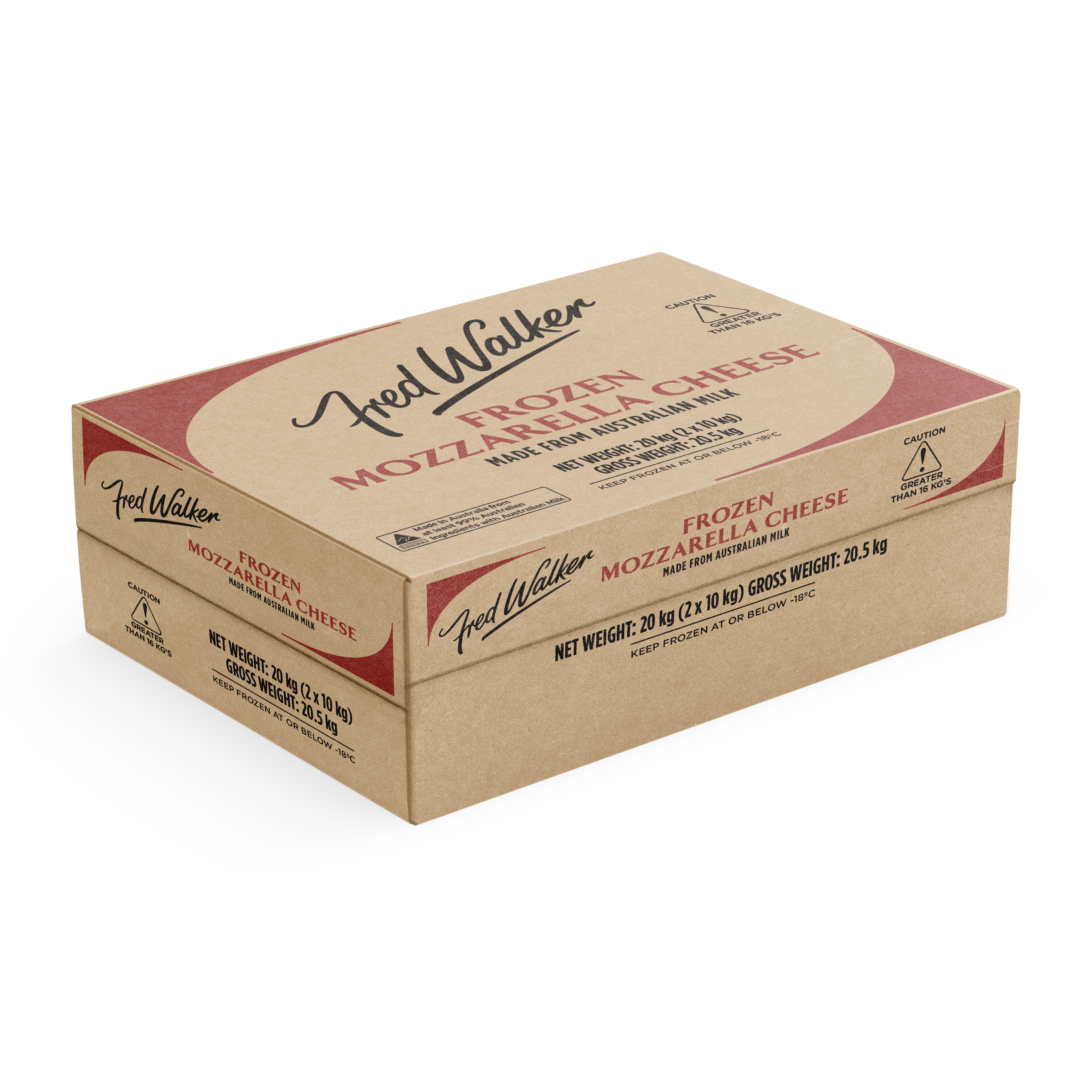 Available to Order: W/C 1/07/24
List Price: POA

Code: 1017768
EAN: 9300639619040
TUN: 19300639619047

Fred Walker Frozen Mozzarella is an Australian made stretched Mozzarella made from whole milk. It is a creamy, milky, mild flavored cheese.
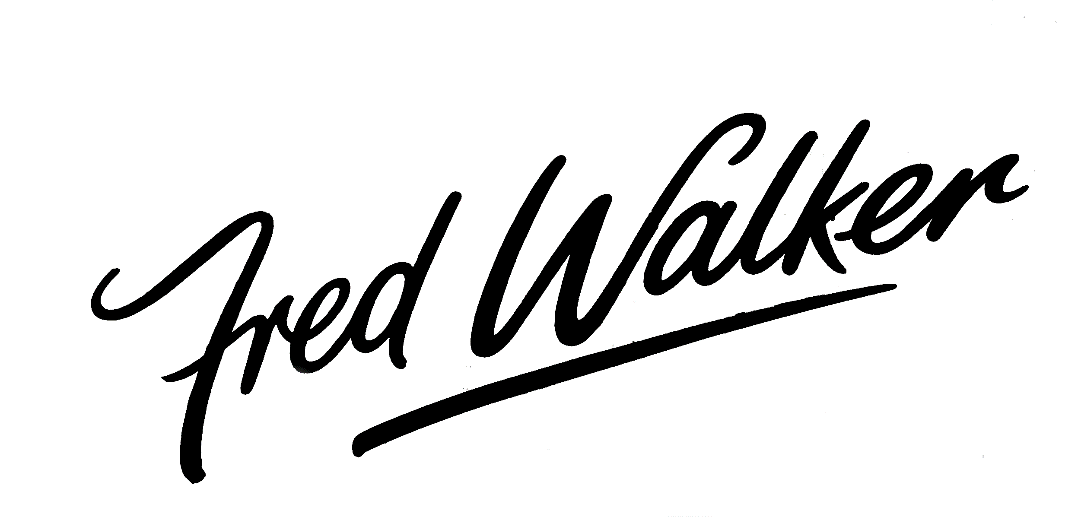 Cartons per pallet: 
40 (chimney stacked, centre cavity allows for more uniform freezing and thawing)

Thawing Instructions at 1 to 4C°: 
For optimal results thaw 20kg cartons individually (unstacked with space/airflow between) over 2 to 3 days and shred immediately.

Individual 10kg blocks will thaw overnight.

OR

Place pallet in 2 to 4°C storage to thaw over 2 to 3 weeks. 

Post Thaw Instructions: 
Thawed mozzarella to be stored between 1 to 4°C, the lower the temperature the better to minimise body breakdown.

Optimal conditions for shredding are 0 to 2°C . 
Customers will need to monitor based on their own coolroom temp/air flow

Use within 7 days of thawing.
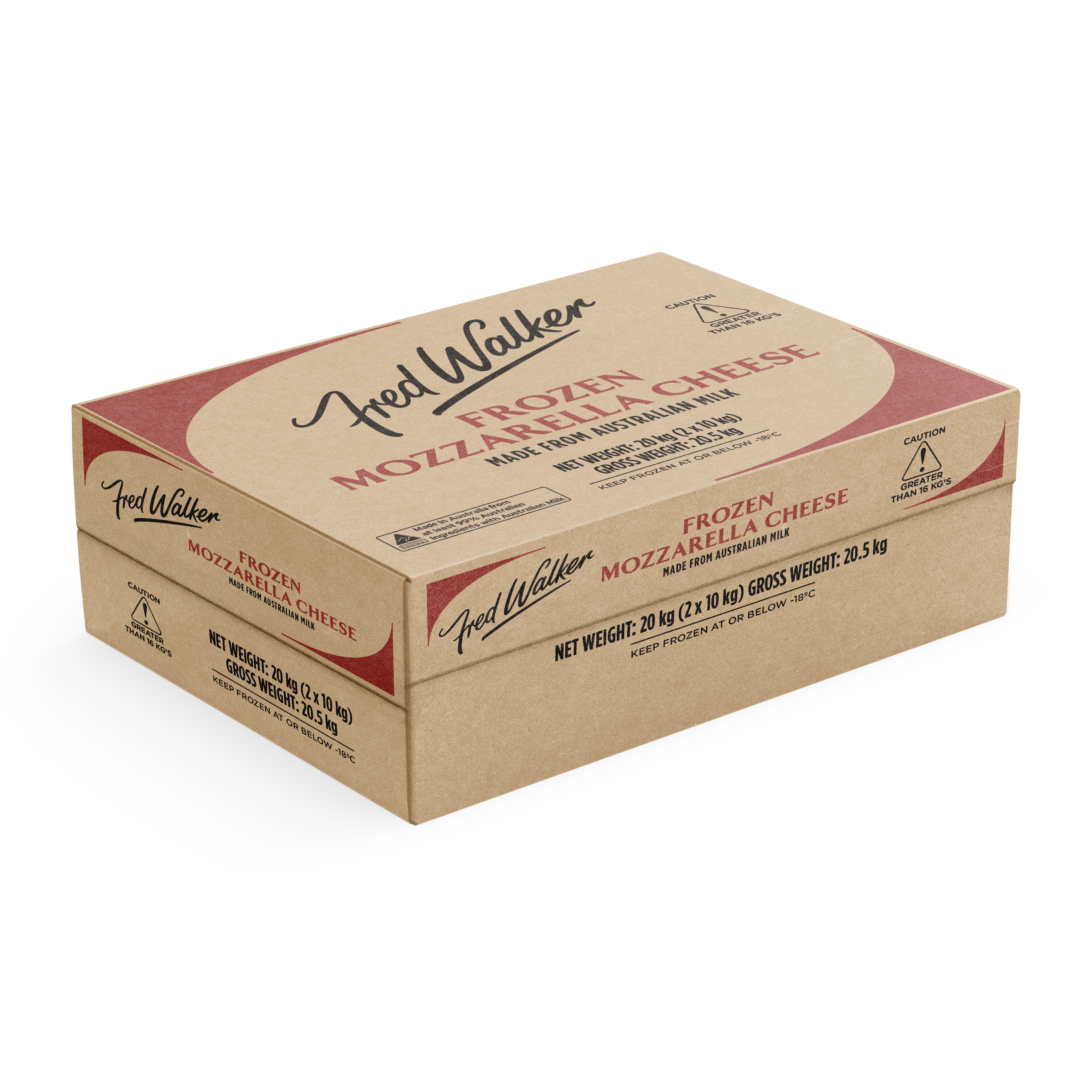